GROUNDNUT
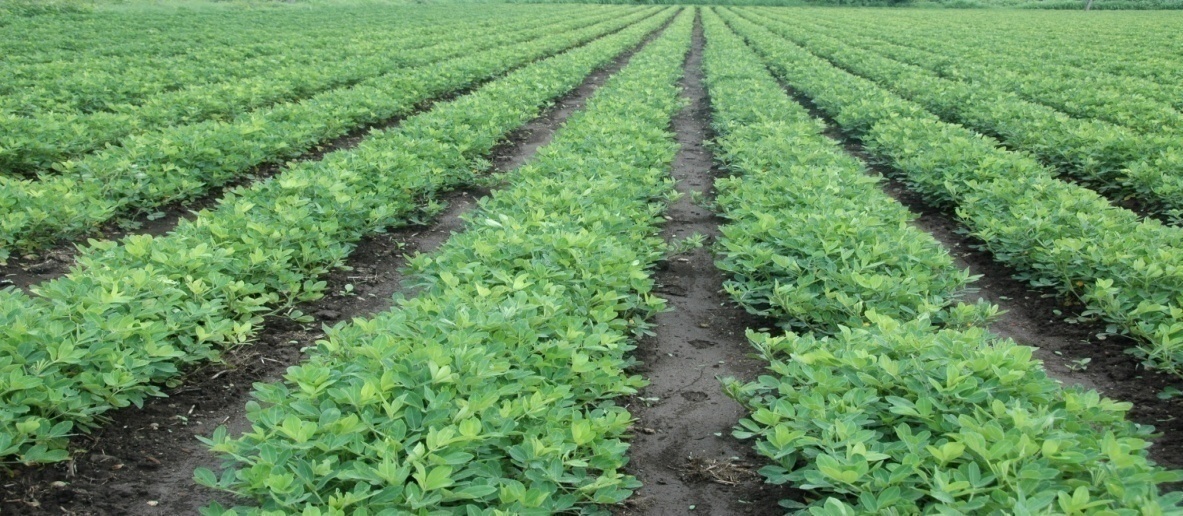 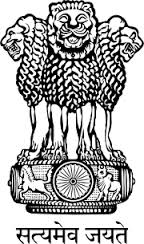 OILSEEDS DIVISION
DEPARTMENT OF AGRICULTURE, COOPERATION & FARMERS’ WELFARE
MINISTRY OF AGRICULTURE & FARMERS’ WELFARE
GOVERNMENT OF INDIA
KRISHI BHAWAN, NEW DELHI
www.nmoop.gov.in
BOTANICAL DESCRIPTION
Family          :Leguminoceae/(Fabaceae)    

Sub-family :Papilionoideae 

Common Name: Groundnut  

Scientific Name: Arachis hypogaea L  

Origin: Northern Argentina and South Bolivia and Brazil in which majority of the species  are found. Bolivia has the second largest number of species follow Paraguay, Argentina and Uruguay.
SEASON AND CLIMATE
Warm and moist conditions are highly congenial for groundnut cultivation. 
Temperature, light intensity, rainfall and humidity significantly influence the productivity of groundnut.
Optimum temperature of 25-35 °C is required for good germination, flowering and pod formation. 
Sandy-loam soils rich in organic matter is considered best for the crop.
Sowing time of kharif groundnut is June to July subject to onset of monsoon and rabi groundnut is November as well as summer groundnut February to March
3
CROP DESCRIPTION
Arachis species belongs to family Leguminoceae (Fabaceae) sub-family Papilionoideae
Flowers borne on axils of leaves on branches
Self-pollinated with some cross pollination (0-6% ) by  bees 
Elongated gynophores develop into pods
Pods  contain 2-5 seeds/kernel
Kernel weight ranges from 0.15 to >1.3 g/kernel
Virginia / runner types are spreading in nature and suitable for rainfed condition
Valencia / Spanish type are erect in nature and more suitable for irrigated conditions
Oil contents varies from 42 to 55 % of kernel/seeds
4
GLOBAL SCENARIO (2013-16)
5
NATIONAL SCENARIO (2013-16)
6
AREA, PRODUCTION AND YIELD TRENDS
7
HIGHER YIELD AND BETTER QUALITY IN RABI/SUMMER
8
POTENTIAL DISTRICTS
9
STATE WISE YIELD GAP UNDER FLDs (IN KHARIF)
10
STATE WISE YIELD GAP  IN RABI/SUMMER
11
POPULAR VARIETIES
12
PACKAGE AND PRACTICES
Sandy-loam soil rich in organic matter is best.
Use of well decomposed FYM @ 10 tonnes /ha.
Broad-Bed-Furrow System for yield improvement.
Sowing of Kharif  groundnut in June to July subject to receipt of rains;  Rabi –November; Summer –February/March. 
Seed rate of 100-110 kg pod /ha. for bunch type and 95-100 kg pod /ha. for Spreading type.
Every one tonne of groundnut pods removes 63 kg N, 11 kg P2O5, 46 kg K2O, 27 kg CaO and 14 kg MgO .
13
PACKAGE AND PRACTICES  (contd)
Water Management
Crop is largely (80%) cultivated under rainfed conditions during kharif. 
Crop could withstand a dry spell of 25 days after emergence.
Rainfall/protective irrigation is necessary at flowering (20-40 DAS), pod formation (40-70 DAS) and pod filling (70-100 DAS).
Sprinkler irrigation best suited for sandy soils.
Eight irrigations are adequate for optimal yield during Rabi / Summer season.
Drip irrigation increases yield (40-50%), quality, and saves water (25-40%).
14
PACKAGE AND PRACTICES  (contd)
Water Management (contd)
Adopting right spacing between rows and within the row
Mulching the soil surface in between rows with crop residue material like straw etc to prevent the germination of weed seeds
Adoption of crop rotation and intercropping 
Two hand weeding, first around 20 days after sowing and 2nd at about 35 days after sowing
Inter-culture starts around 10 days after emergence and continues up to 35 DAS at 7– 10 days interval
15
PACKAGE AND PRACTICES  (contd)
16
PACKAGE AND PRACTICES (contd)
17
PACKAGE AND PRACTICES  (contd)
IPM
Deep ploughing during April-May to expose pupae to sunlight and predatory birds.
Clean cultivation by rouging out weed hosts and off type of plants.
Growing of resistant varieties. 
Install pheromone traps @ 10 traps/ha for Spodoptera and Helicoverpa and 25 traps/ha for leaf miner. Erect bird perches @ 10-12/ha.
Spray neem oil @5ml/lt water along with suitable surfactant like soap powder @ 1g/lt or NSKE 5% .
Release Trichogramma chilonis @ 50000/ha, two times at 7-10 days interval followed by release of Bracon hebetor @ 5000/ha two times at 7-10 days against Leaf Miner and Defoliators.
18
PACKAGE AND PRACTICES (contd)
19
MSP Vs MARKETING PRICES
20
EXPORTS / DEMAND
21
NUTRITIVE VALUE
Groundnut is considered as low sodium food. Groundnut are free from cholesterol and contains less than 20% saturated fatty acid hence heart friendly.
Groundnut seed contains 44-55% oil and 22-30% protein on a dry seed and is a rich source of mineral (phosphorus, calcium, magnesium and potassium) and vitamins E, K and B group 
Groundnut oil also contains some palmitic acid, arachidonic acid, behenic acid, lignoic acid and other fatty acids
Groundnut has lowest Glycaemic index (GI) a measure of the rate at which carbohydrate from a particular food break down and release glucose in blood stream 
Groundnut contains 26% protein, which is higher than egg, meat, fish and dairy products
RESEARCHABLE ISSUES
Development of varieties / technologies for control of Peanut Bud / Stem Necrosis/Clamp virus disease.
The old varieties like TMV-2 & TAG-24 in Southern states and GG-20 in Gujarat are still preferred because of their better performance under adverse weather conditions and market preference. 
Use of cytoplasm/gene from such varieties for development of high yielding varieties.
Development of effective control measures for white grub for Rajasthan and Gujarat
Resistant varieties/technology for aflatoxin management.
23
ISSUES  / ACTIONABLE POINTS
Development of varieties / technologies for control of Peanut Bud / Stem Necrosis /Clamp virus disease of groundnut.
Development of substitute for the old varieties like TMV-2 & TAG-24 in Southern states and GG-20 in Gujarat which are preferred because of their better performance under adverse weather conditions and market preference. 
Development of effective control measures for white grub in Gujarat, Rajasthan and UP.
Resistant varieties / technology for aflatoxin management.
Thanks